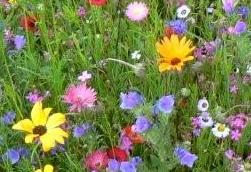 Растения весной
Презентацию  выполнила
Киреева Любовь Ильинична
Учитель начальных классов
МАОУ гимназия 52
Г. Ростова-на-Дону.
Ветренница
Ландыш
Мать-и-мачеха
Медуница
Одуванчик
Подснежник
Пролеска
Фиалка
Хохлатка
Благодарю
за
внимание.
Электронные ресурсы
http://www.google.ru/imgres?newwindow=1&rlz=1C2ASUM_enRU564RU564&biw=1280&bih=879&tbm=isch&tbnid=EcWa4QC_Qg7IlM:&imgrefurl=http://www.liveinternet.ru/tags/%25CB%25E0%25ED%25E4%25FB%25F8%2B%25F0%25E0%25F1%25F6%25E2%25E5%25F2%25E0%25E5%25F2!/&docid=ELI7MJCQHsyk3M&imgurl=http://img1.liveinternet.ru/images/attach/c/7/98/99/98099321_large_3498930.jpg&w=800&h=600&ei=fWadUraHCaWyywPY5oCIBA&zoom=1&ved=1t:3588,r:8,s:0,i:118&iact=rc&page=1&tbnh=188&tbnw=254&start=0&ndsp=19&tx=156&ty=105 –ландыш
http://www.google.ru/imgres?start=177&newwindow=1&rlz=1C2ASUM_enRU564RU564&biw=1280&bih=879&tbm=isch&tbnid=8FrQdwlrZeZNoM:&imgrefurl=http://www.liveinternet.ru/users/3682897/post126546316/&docid=a2VgllpolWTF_M&imgurl=http://content.foto.mail.ru/list/sveta_morozova69/_blogs/i-827.jpg&w=600&h=444&ei=YmedUvu2B8iayAOKzYDoCA&zoom=1&ved=1t:3588,r:81,s:100,i:247&iact=rc&page=8&tbnh=185&tbnw=225&ndsp=26&tx=87&ty=91 одуванчик
http://www.google.ru/imgres?start=101&newwindow=1&rlz=1C2ASUM_enRU564RU564&biw=1280&bih=879&tbm=isch&tbnid=aMUpn4NRll1VVM:&imgrefurl=http://www.chitalnya.ru/work/330734/&docid=dT6fEddIKpUW8M&imgurl=http://img01.chitalnya.ru/upload/533/48390609864145.jpg&w=450&h=359&ei=9GedUr6UJaj8ywPwiIDwCg&zoom=1&ved=1t:3588,r:20,s:100,i:64&iact=rc&page=5&tbnh=174&tbnw=233&ndsp=26&tx=70&ty=63 одуванчик жёлтый
http://www.google.ru/imgres?start=126&newwindow=1&rlz=1C2ASUM_enRU564RU564&biw=1280&bih=879&tbm=isch&tbnid=VUlaxz_MAA8xTM:&imgrefurl=http://portaltravi.ru/rast_15/263-podsnezhnik.html&docid=7wo-R1pYx4hNnM&imgurl=http://portaltravi.ru/uploads/Podsnejnik2.JPG&w=510&h=382&ei=U2idUq7HK4bLywO35IGQAw&zoom=1&ved=1t:3588,r:36,s:100,i:112&iact=rc&page=6&tbnh=194&tbnw=258&ndsp=28&tx=133&ty=80 подснежник
http://www.google.ru/imgres?newwindow=1&rlz=1C2ASUM_enRU564RU564&biw=1280&bih=879&tbm=isch&tbnid=8bu-REckQrJLaM:&imgrefurl=http://fotki.yandex.ru/users/djangalina/view/635567/&docid=EXnBlGrOeZ3CvM&itg=1&imgurl=http://img-fotki.yandex.ru/get/6108/86191547.19/0_9b2af_72419406_-6-L.jpg&w=500&h=375&ei=zmidUoaHL6m2yAPI3YGADw&zoom=1&ved=1t:3588,r:79,s:0,i:342&iact=rc&page=4&tbnh=170&tbnw=231&start=73&ndsp=27&tx=127&ty=39  фиалка лесная
http://www.google.ru/imgres?start=101&newwindow=1&rlz=1C2ASUM_enRU564RU564&biw=1280&bih=879&tbm=isch&tbnid=aMUpn4NRll1VVM:&imgrefurl=http://www.chitalnya.ru/work/330734/&docid=dT6fEddIKpUW8M&imgurl=http://img01.chitalnya.ru/upload/533/48390609864145.jpg&w=450&h=359&ei=9GedUr6UJaj8ywPwiIDwCg&zoom=1&ved=1t:3588,r:20,s:100,i:64&iact=rc&page=5&tbnh=174&tbnw=233&ndsp=26&tx=70&ty=63 одуванчик жёлтый
http://www.google.ru/imgres?start=126&newwindow=1&rlz=1C2ASUM_enRU564RU564&biw=1280&bih=879&tbm=isch&tbnid=VUlaxz_MAA8xTM:&imgrefurl=http://portaltravi.ru/rast_15/263-podsnezhnik.html&docid=7wo-R1pYx4hNnM&imgurl=http://portaltravi.ru/uploads/Podsnejnik2.JPG&w=510&h=382&ei=U2idUq7HK4bLywO35IGQAw&zoom=1&ved=1t:3588,r:36,s:100,i:112&iact=rc&page=6&tbnh=194&tbnw=258&ndsp=28&tx=133&ty=80 подснежник
http://www.google.ru/imgres?newwindow=1&rlz=1C2ASUM_enRU564RU564&biw=1280&bih=879&tbm=isch&tbnid=8bu-REckQrJLaM:&imgrefurl=http://fotki.yandex.ru/users/djangalina/view/635567/&docid=EXnBlGrOeZ3CvM&itg=1&imgurl=http://img-fotki.yandex.ru/get/6108/86191547.19/0_9b2af_72419406_-6-L.jpg&w=500&h=375&ei=zmidUoaHL6m2yAPI3YGADw&zoom=1&ved=1t:3588,r:79,s:0,i:342&iact=rc&page=4&tbnh=170&tbnw=231&start=73&ndsp=27&tx=127&ty=39  фиалка лесная
http://www.google.ru/imgres?start=106&newwindow=1&rlz=1C2ASUM_enRU564RU564&biw=1280&bih=879&tbm=isch&tbnid=p4_ecBv_NnlVeM:&imgrefurl=http://futuregarden.ru/portfolio/mnogoletnie-rasteniya-dlya-cvetnikov/mnogoletnie-travyanistye-rasteniya-medunica.html&docid=l5ZtFNA_AqcpGM&imgurl=http://futuregarden.ru/dvig/data/upimages/mtdunica08.JPG&w=640&h=480&ei=R2qdUuW6DbTaygO2j4D4BA&zoom=1&ved=1t:3588,r:11,s:100,i:37&iact=rc&page=5&tbnh=178&tbnw=229&ndsp=31&tx=116&ty=84   медуница
http://www.google.ru/imgres?newwindow=1&rlz=1C2ASUM_enRU564RU564&biw=1280&bih=879&tbm=isch&tbnid=w0I44oqSfNkM6M:&imgrefurl=http://www.kladovayalesa.ru/archives/3589&docid=XGssMq3bqrR2NM&imgurl=http://www.kladovayalesa.ru/wp-content/uploads/2013/04/%2525D0%2525BC%2525D0%2525B0%2525D1%252582%2525D1%25258C-%2525D0%2525B8-%2525D0%2525BC%2525D0%2525B0%2525D1%252587%2525D0%2525B5%2525D1%252585%2525D0%2525B0-e1366570727811.jpg&w=650&h=487&ei=mWqdUv7DEIviywObtYLgBg&zoom=1&ved=1t:3588,r:56,s:0,i:273&iact=rc&page=3&tbnh=177&tbnw=259&start=56&ndsp=29&tx=163&ty=85 мать-и-мачеха
http://www.google.ru/imgres?newwindow=1&rlz=1C2ASUM_enRU564RU564&biw=1280&bih=879&tbm=isch&tbnid=sjtjtnJbVKb2cM:&imgrefurl=http://ru.wikipedia.org/wiki/%25D0%259F%25D1%2580%25D0%25BE%25D0%25BB%25D0%25B5%25D1%2581%25D0%25BA%25D0%25B0&docid=khPwezdD_V-pdM&imgurl=http://upload.wikimedia.org/wikipedia/commons/f/f7/Scilla_hyacinthoides_2.jpg&w=1800&h=1389&ei=SWudUoq_Lsf8ygPLvoHgDA&zoom=1&ved=1t:3588,r:8,s:0,i:121&iact=rc&page=1&tbnh=181&tbnw=247&start=0&ndsp=16&tx=169&ty=100 пролеска
http://www.google.ru/imgres?newwindow=1&rlz=1C2ASUM_enRU564RU564&biw=1280&bih=879&tbm=isch&tbnid=8l05FV5NYLn0vM:&imgrefurl=http://flosad.ucoz.ru/publ/khokhlatka_corydalis_koridalis/1-1-0-51&docid=tMRuhLDlH4F0JM&imgurl=http://flosad.ucoz.ru/_pu/0/95893901.jpg&w=500&h=375&ei=lmudUrruDK-RywP4xICoDw&zoom=1&ved=1t:3588,r:67,s:0,i:306&iact=rc&page=3&tbnh=176&tbnw=235&start=50&ndsp=31&tx=135&ty=64 хохлатка
http://www.google.ru/imgres?newwindow=1&rlz=1C2ASUM_enRU564RU564&biw=1280&bih=879&tbm=isch&tbnid=vaWmkuiyEA7iiM:&imgrefurl=http://zelenplaneta.ru/90-vetrenica-anemone-l.html&docid=ox6Ps4VtjvomOM&imgurl=http://zelenplaneta.ru/uploads/posts/2009-06/1245229703_anemone-sylvestris.jpg&w=640&h=480&ei=HGydUovuDNSWyQPa0IDoDA&zoom=1&ved=1t:3588,r:21,s:0,i:168&iact=rc&page=1&tbnh=181&tbnw=236&start=0&ndsp=24&tx=112&ty=81 ветреница
http://www.google.ru/imgres?newwindow=1&sa=X&rlz=1C2ASUM_enRU564RU564&biw=1280&bih=922&tbm=isch&tbnid=H04IK-GbkhFl7M:&imgrefurl=http://ru.wikipedia.org/wiki/%25D0%259F%25D1%2580%25D0%25BE%25D0%25BB%25D0%25B5%25D1%2581%25D0%25BA%25D0%25B0&docid=khPwezdD_V-pdM&imgurl=http://upload.wikimedia.org/wikipedia/commons/0/07/Dunkle_Sternhyazinthe_2008-3-7a.JPG&w=2254&h=1996&ei=x9WdUu2dIeWoyAPmqoG4Ag&zoom=1&ved=1t:3588,r:1,s:0,i:102&iact=rc&page=1&tbnh=183&tbnw=222&start=0&ndsp=22&tx=80&ty=98 пролеска